Fractures
Authentic medical reports
Décollement  = severe damage of soft tissues
Fractura pathologica
Myeloma -The plasma membrane of a muscle fiber
Fractura traumatica
Fractura aperta/clausa
Fractura simplex/multiplex
Fractura comminutiva
Fractura transversa/obliqua
Fractura spiralis	/	longitudinalis
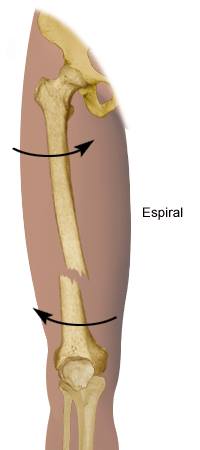 Fractura compressiva	/	impressiva
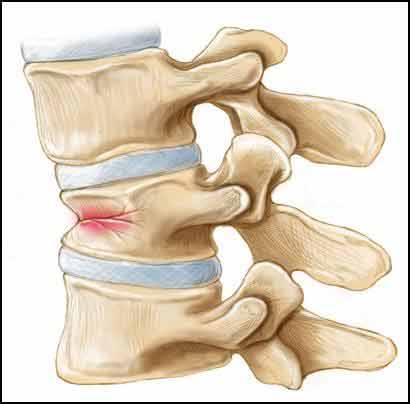 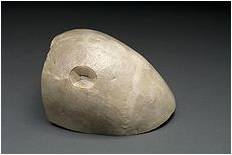 Fractura incuneata
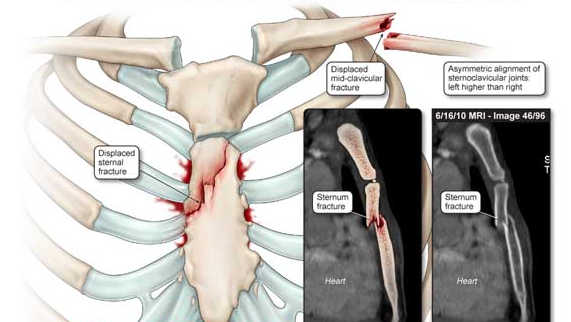 [Speaker Notes: Toto by snáď mohlo byť ok?]
Infractio = f. partialis = f. incompleta
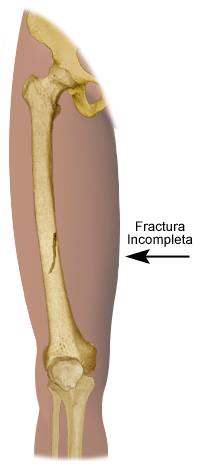 Fractura cum dislocatione
ad latus
ad axim
ad longitudinem cum distractione
ad longitudinem cum contractione
Authentic reports :1
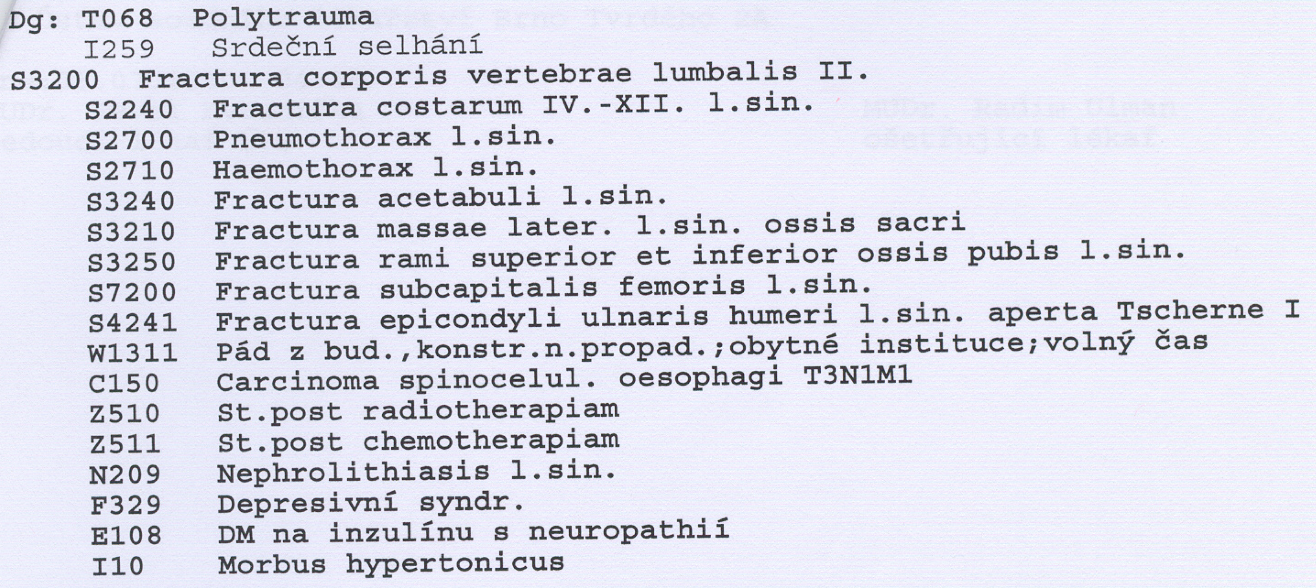 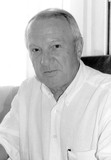 Fr. aperta TSCHERNE I
-  open fracture with small skin injury  without its contusion
-  negligible bacterial contamination

Profesor Dr. Harald Tscherne (1933), Traumatology Clinic, Hannover: Classification of fractures published in 1982, T. divides fracture into open and closed. The most important is for him the degree of the soft tissues damage.
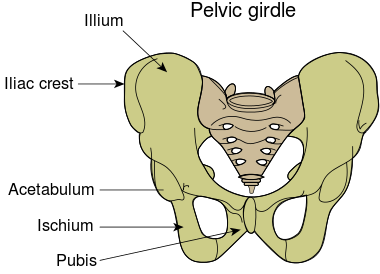 The acetabulum (cotyloid cavity) is a concave surface of the pelvis. The head of the femur meets with the pelvis at the acetabulum, forming the hip joint.
AO Classification of fractures
S 4220      Fractura colli chirurgici humeri l. dx. comminutiva AO 11-C3
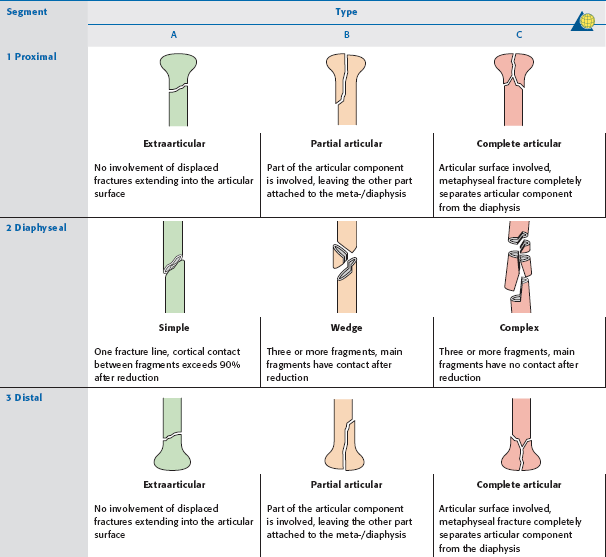 [Speaker Notes: první číslo – vyjadřuje postiženou kost  (1 humerus, 2 předloketní kosti, 3 femur, 4 bérec, 5 páteř, 6 pánev, 7 ruka 8 noha)
druhý údaj – určuje segment kosti (u dlouhých kostí – 1 prox.epimetafýza, 2 diafýza, 3 distální epimetafýza)
- třetí údaj ukazuje typ zlomeniny – A-C, u každé části je konkrétní]
Fracture Healing:  1:   REPOSITIO = REDUCTIO fragmentorum
CLOSED (short /long term)
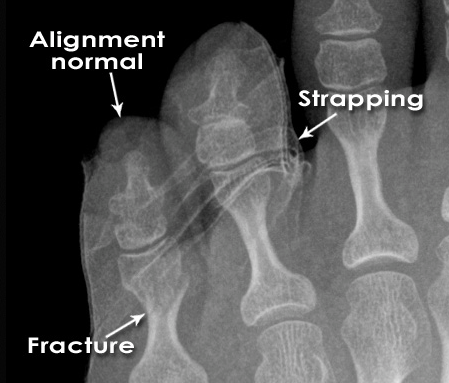 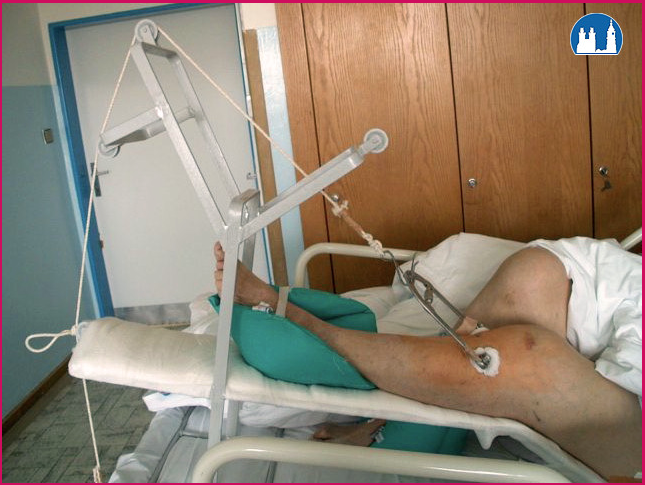 [Speaker Notes: is a medical procedure to restore fracture or dislocation to the correct alignment. This sense of the term "reduction" does not imply any sort of removal or quantitative decrease but rather implies a restoration: re ("back [to normal]") + ducere ("lead"/"bring"), i.e., "bringing back to normal." 
Use of plates, screws, and wires was first documented in the 1880s and 1890s. Early surgical fixation initially was complicated by many obstacles, such as infection, poorly conceived implants and techniques, metal allergy, and a limited understanding of the biology and mechanics of fracture healing.[1] During the 1950s, Danis and Muller began to define the principles and techniques of internal fixation.]
Fracture Healing:  2: FIXATIO = STABILISATIO fragmentorum
PLASTER CAST
INTERNAL FIXATION
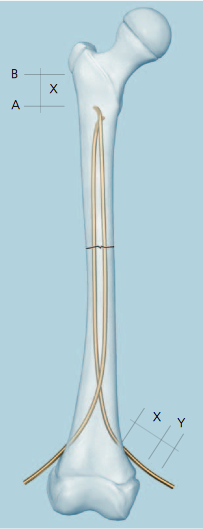 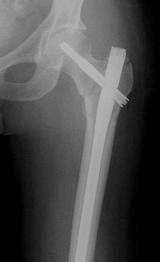 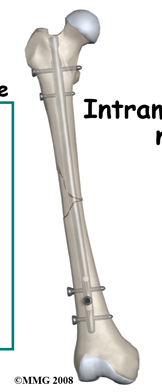 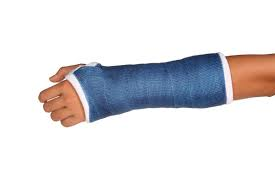 [Speaker Notes: (mechanical stability)intramedullar rods/ Internal plates and screws
ESIN]
Fracture Healing:  2: FIXATIO = STABILISATIO fragmentorum
INTERNAL FIXATION
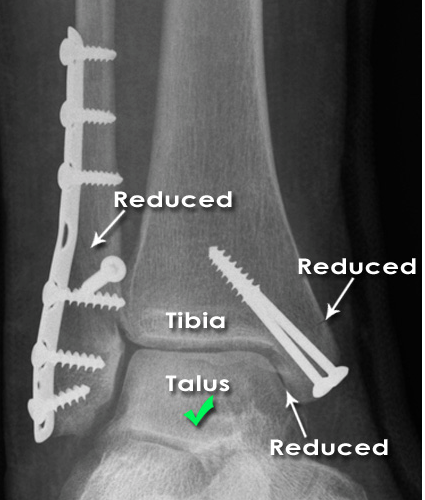 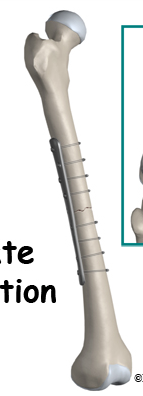 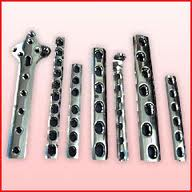 Fracture Healing:  2: FIXATIO = STABILISATIO fragmentorum
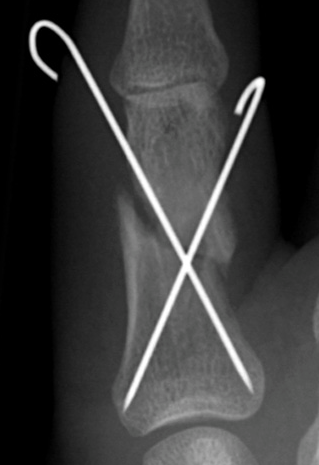 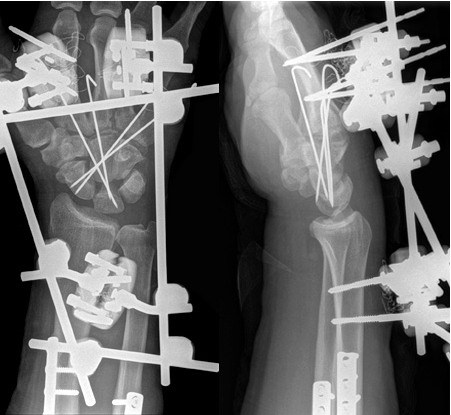 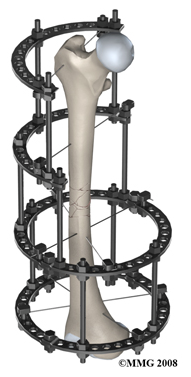 [Speaker Notes: Kirschner]
Name the type of fracture
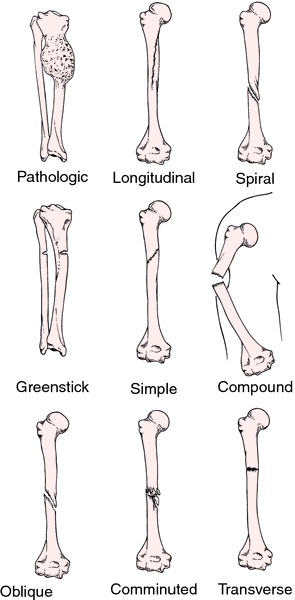 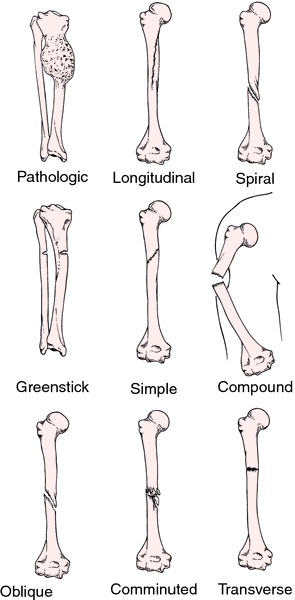 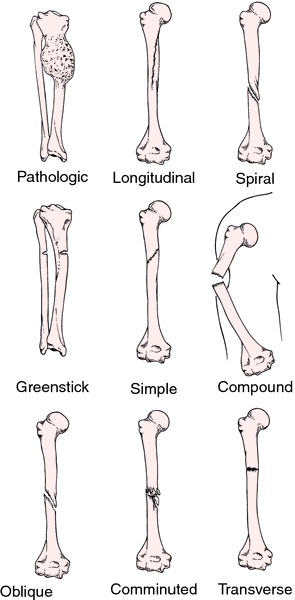 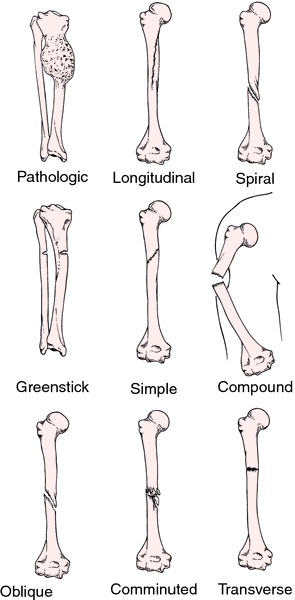 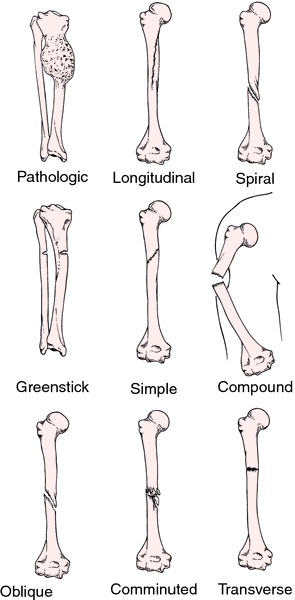 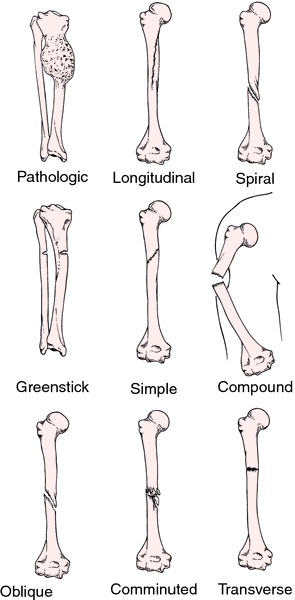 B
D
F
A
C
E
[Speaker Notes: A, pathologica
B, spiralis
C, infractio, incompleta
D, obliqua
E, aperta/complicata
F, comminutiva]
A) Name different bones of the human bodyB) Write down different types of fractures of named bones
[Speaker Notes: Cvičení primárně slouží jako opakování názvú kostí lidského těla, (kosti pojmenovat, zařadit do deklinace, určit gen. základ slova, případně odvodit adj.
Sekundárně jej možno použít jako cvičení pro zopakování typu zlomenin, student si vybere, kterou kost a jak “zlomí” a pokusí se to zapsat]
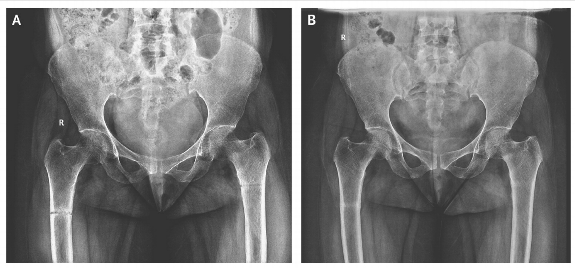 1
A 45-year-old woman presented with a 3-month history of generalized body pains nonresponsive to analgesic agents. Along with low back pain, she had progressive difficulty in getting up from sitting and supine positions and in walking. There was no history of trauma or any medication intake. She is an orthodox believer who wears a black veil outdoors and is completely covered, with little exposure to the sun. An anteroposterior radio-graph of the pelvis showed an undisplaced transverse fracture of the shaft of both femurs. The patient was treated with therapeutic doses of calcium and vitamin D supplements.
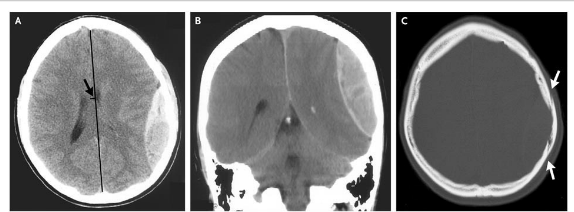 2
An 18-year-old slightly intoxicated man was assaulted with a glass bottle on the left parietal region of his head and had a 5-minute loss of consciousness. Two hours after the injury he was presented to a local emergency with severe headache, nausea, and repeated vomiting. Computed tomography of the head revealed a 2.5-cm epidural hematoma in the left parietal region (Panels A and B) underlying a linear nondisplaced skull fracture (Panel C, arrows).
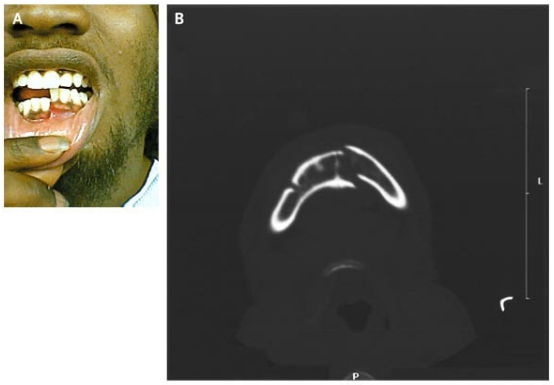 3
A 21-year-old man 
presented after being 
struck with a gun on 
his right lower jaw. 
Examination revealed 
displacement of the 
left half of his mandible with malocclusion on biting (Panel A). Computed tomography showed a fracture of the left mandible and a fracture of the right mandibular body and angle (Panel B). Given the U shape of the mandible, it is common for contralateral fractures to result from major injury. Intravenous analgesics and antibiotics were given; the patient underwent open reduction with internal fixation of his fractures.
Authentic reports :1
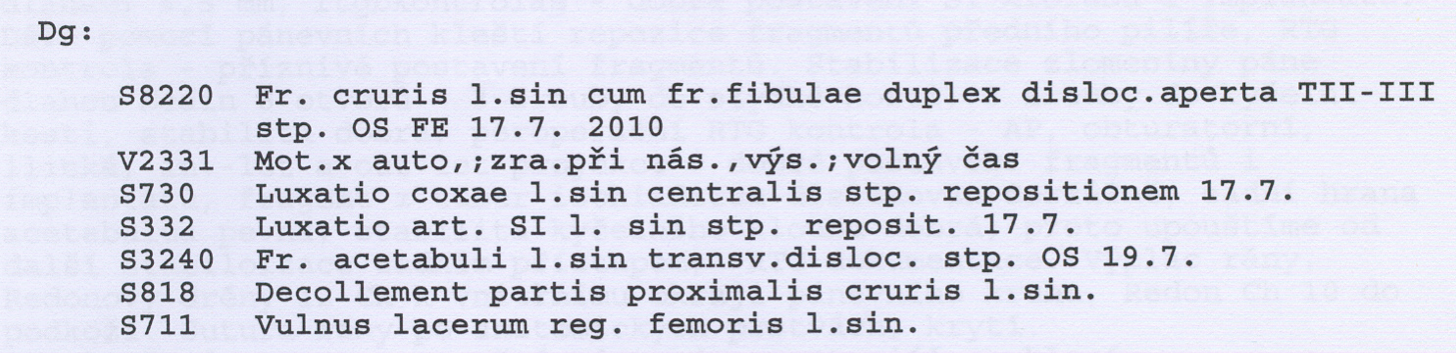 Décollement  = severe damage of soft tissues
[Speaker Notes: Toto je doplnková možnosť, diagnózy som stiahla z Katkinho Webu, Compact]
Check the authentic medical report
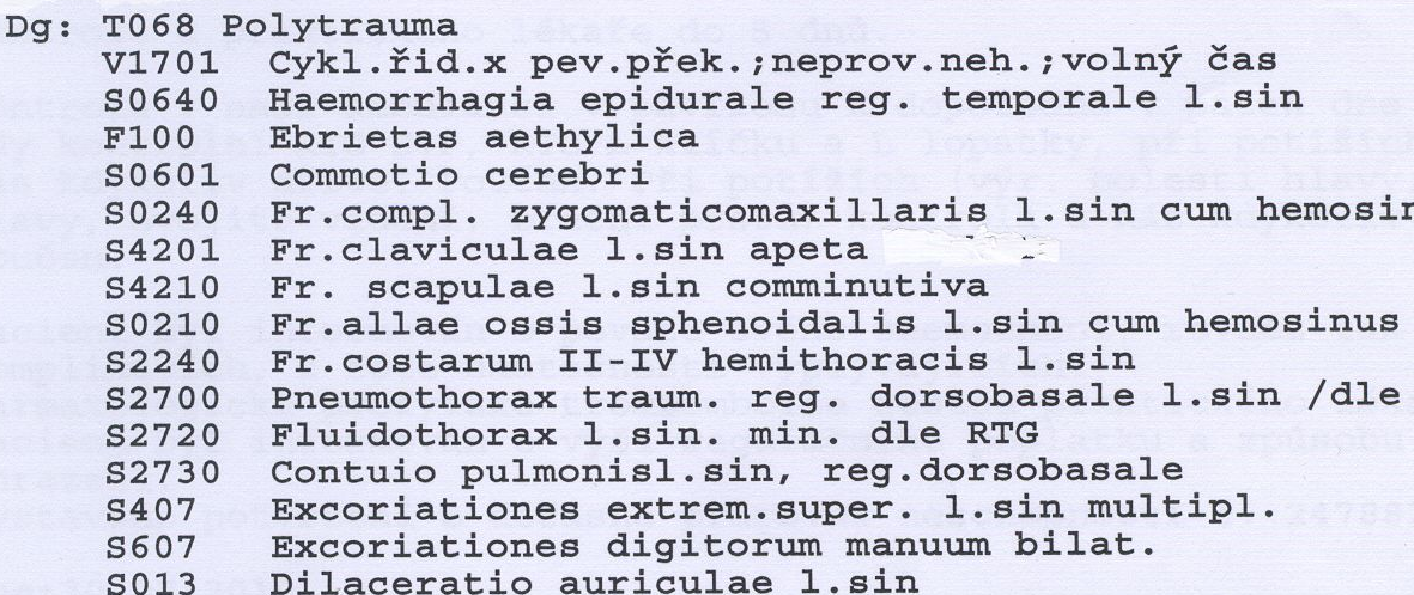 [Speaker Notes: Toto je doplnková možnosť, diagnózy som stiahla z Katkinho Webu, Compact]
Literature
Mazánek, J.: Traumatologie orofaciální oblasti. Praha : Grada, p. 24

http://radiologymasterclass.co.uk
http://anthropology.si.edu
http://nejm.org (The New England Journal of Medicine)